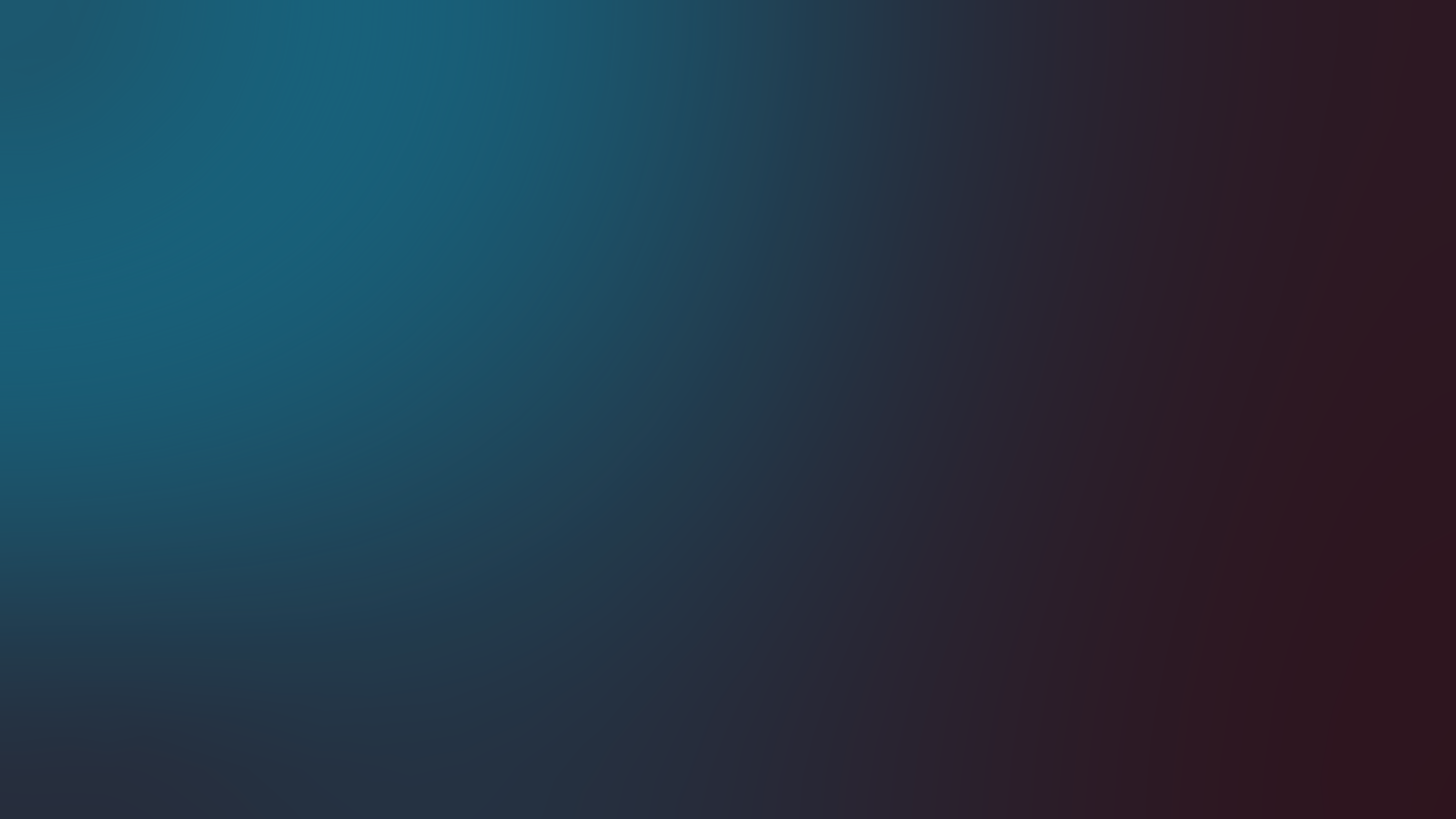 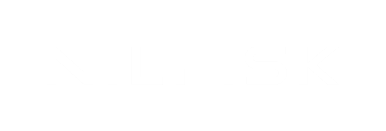 Kompakte tørrstøvsugere
Salgspresentasjon
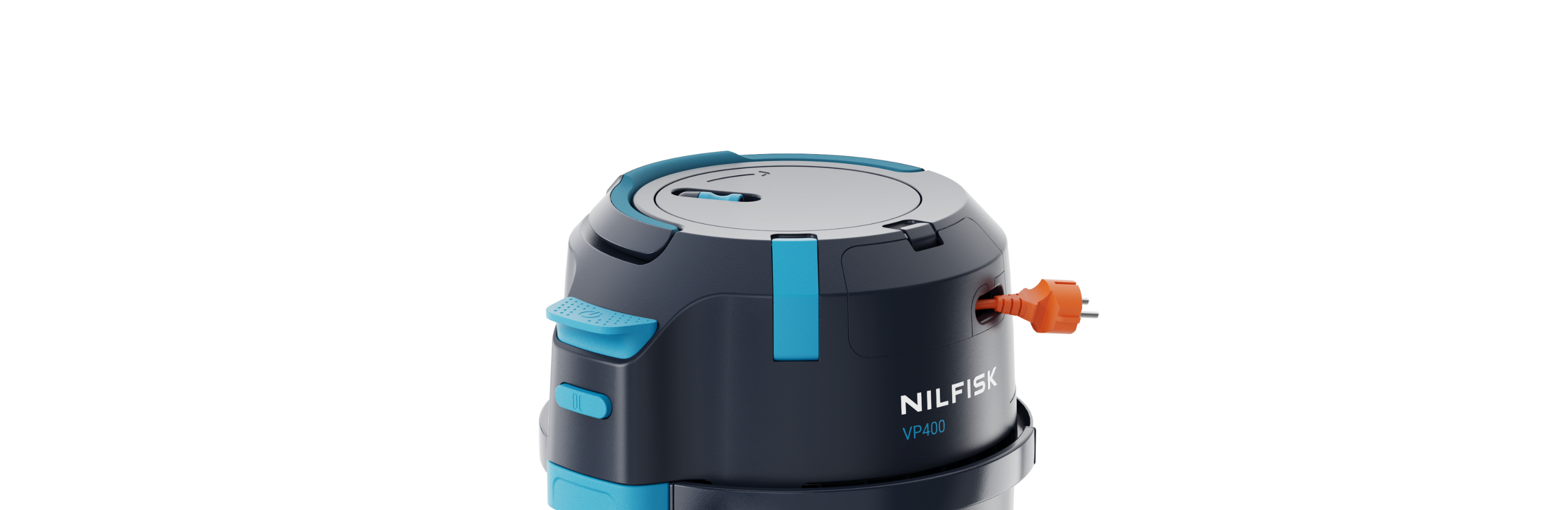 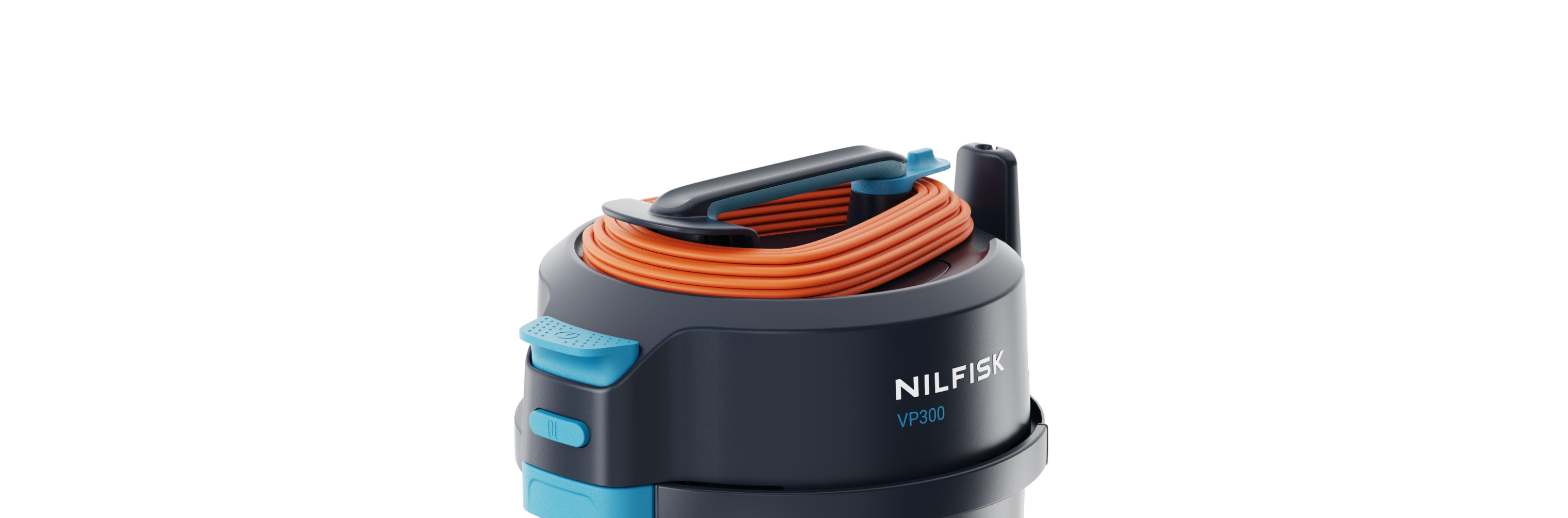 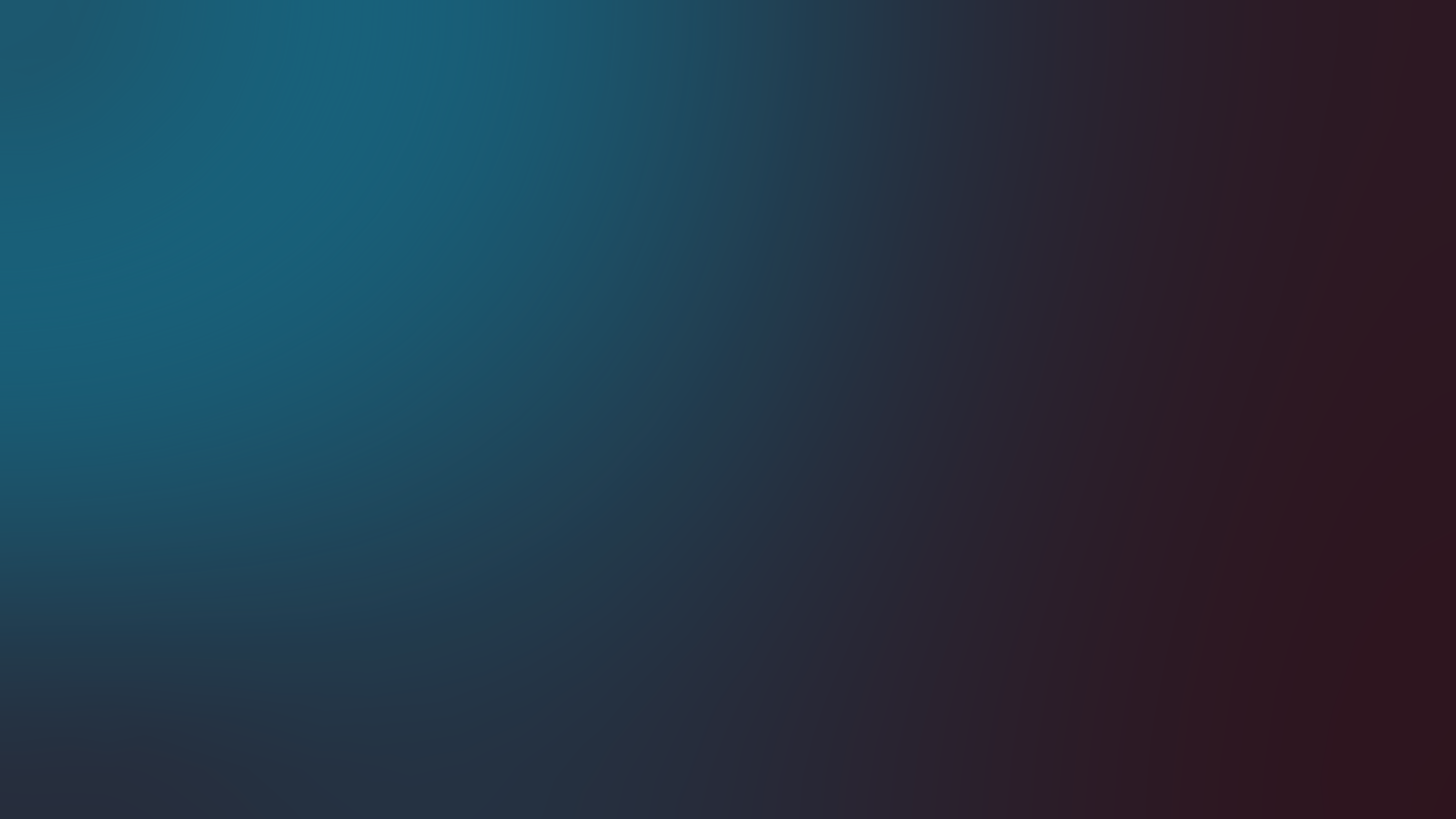 Hovedbudskap
Vi presenterer den nye serien kompakte tørrstøvsugere 
En ny formel for enkelhet
2
COMPANY CONFIDENTIAL
Kompakt tørrstøvsuger
En ny formel for enkelhet
Vi presenterer nye Nilfisk VP300 og VP400 — kommersielle tørrstøvsugere, designet for å levere klassens høyeste ytelse med hensyn til flere viktige parametere.

VP300: En forbedret versjon av den anerkjente VP300-modellen.
VP400: Et slitesterkt nytt tilskudd med et praktisk ledningsopprullingssystem.

Begge modellene er utviklet med tanke på operatøren:
Kompakt og lett for enkel håndtering.
Meget allsidig for å kunne tilpasses spesifikke kundebehov.
Pålitelighet for flere timers daglig bruk med høy ytelse.
Et brukervennlig grensesnitt som sikrer intuitiv betjening selv for førstegangsbrukere.

VP300 og VP400 kombinerer kraft og brukervennlighet i et kompakt format, noe som gjør dem ideelle for profesjonelle som ønsker effektive og pålitelige rengjøringsløsninger.
3
KONFIDENSIELT
2
Hovedbruksområder
4
KONFIDENSIELT
Målsegmenter
Primærkunder | CC&I
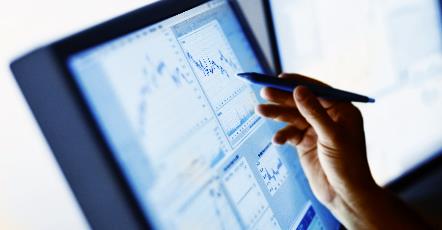 Rengjøringsbyråer
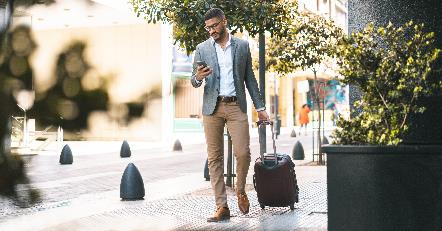 Institusjoner
Hotell, restaurant og reiseliv
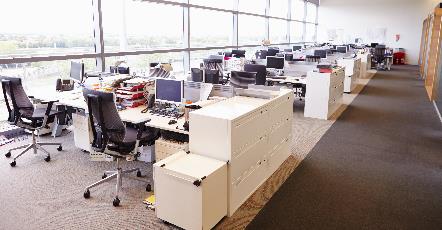 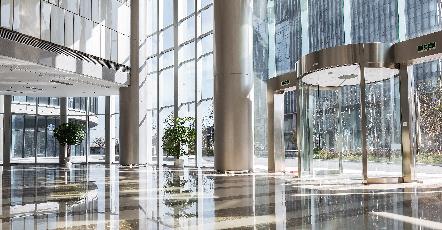 Offentlig administrasjon og kontorer
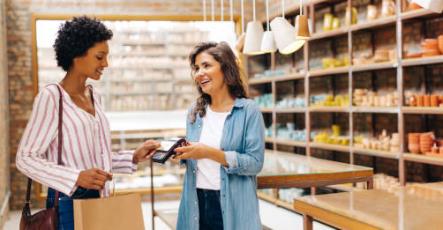 Undervisning
Helsevesen
Detaljhandel
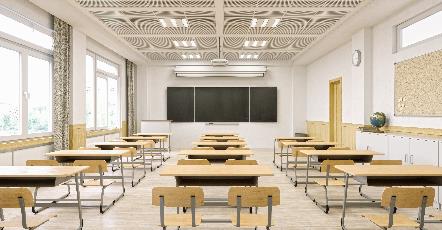 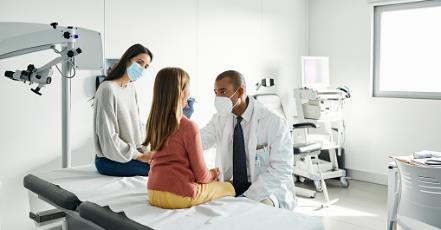 5
KONFIDENSIELT
VP300 og VP400 i korte trekk
VP300 – en enda større suksess
Kompakt og lett
Driftssikker
Enkel – høy produktivitet
VP400 – ny (og best) i klassen
Effektiv
Slitesterkt opprullingssystem
Ikke noe strev – spar tid og penger
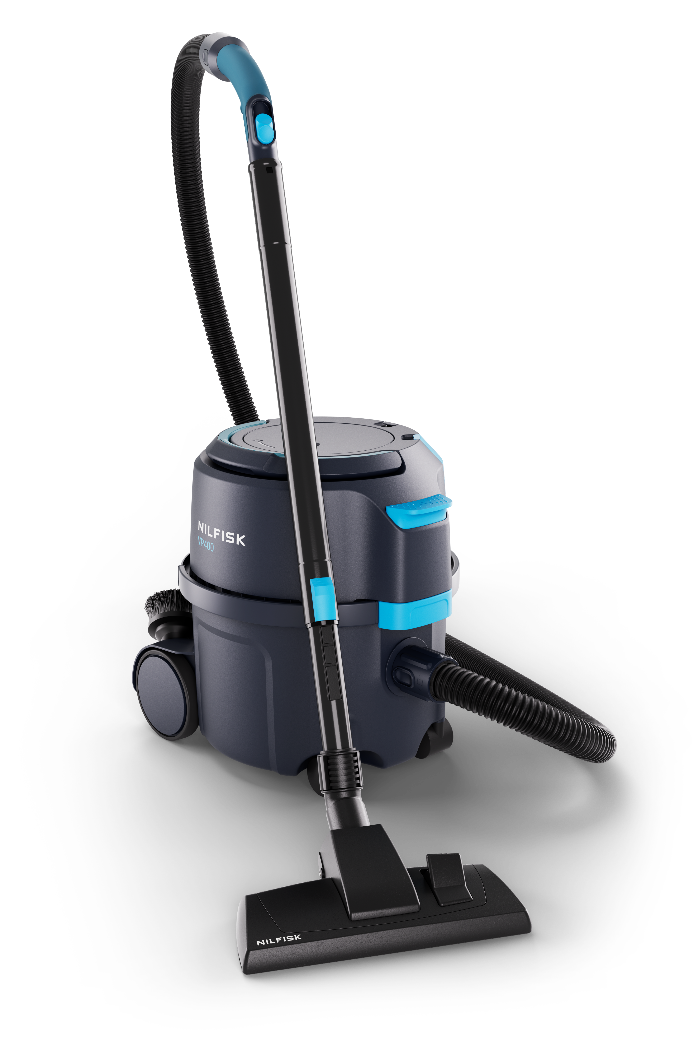 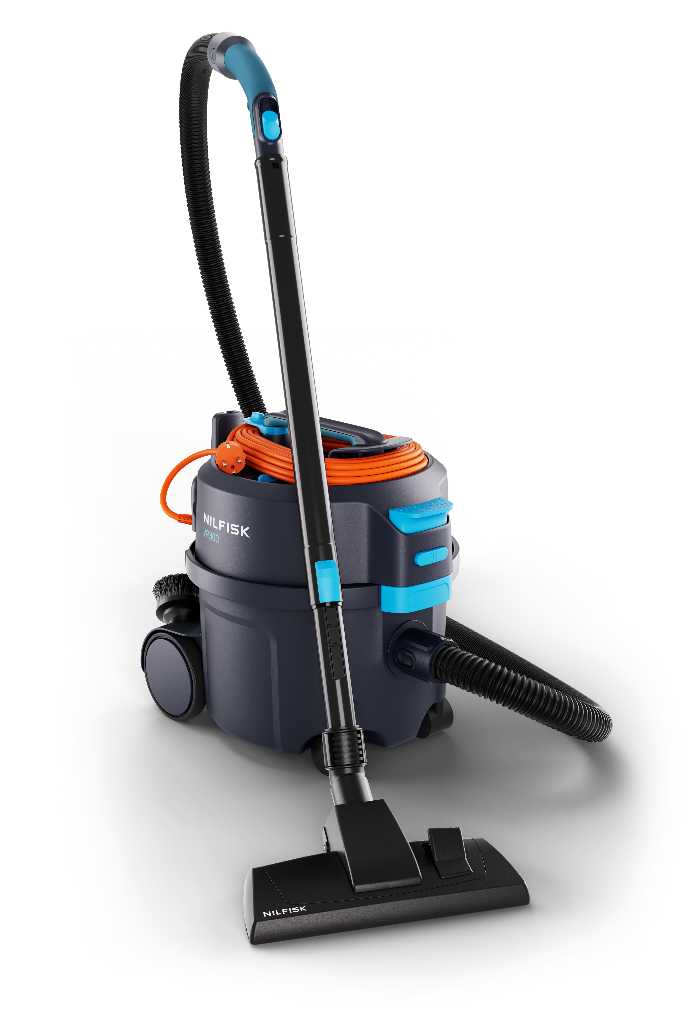 VP300 utmerker seg med sitt nye og flotte neste generasjons design. Den har bedre ergonomi på håndtaket, låsen og den bøyde enden, noe som gir mindre belastning. Den har dessuten størst posevolum i klassen samt enkel ledningshåndtering. I tillegg er den så stillegående at rengjøringen kan foregå uten å forstyrre.
VP400 utmerker seg med enestående ytelse og brukervennlighet i en kompakt beholder for tidsbesparende produktivitet. En av de beste funksjonene er den enkle ledningsopprullingen som eliminerer risikoen for tidkrevende ledningsrot neste dag. Kombinert med den fotbetjente på/av-bryteren sørger den for smidig flytting fra sted til sted.
6
KONFIDENSIELT
Viktige bruksområder og oppgaver som skal utføres
Daglig rengjøring: Det lette og bærbare designen muliggjør effektiv rengjøring av områder med mye trafikk, for eksempel kontorer, hotellrom og butikklokaler.
Rengjøring av trange rom: Kompakt størrelse og god manøvrerbarhet gjør dem ideelle for rengjøring under skrivebord, møbler eller i trange hjørner.
Lange arbeidsskift: Den slitesterke konstruksjonen muliggjør utvidet bruk for rengjøringsteam som jobber flere timer om dagen, uten at ytelsen svekkes.
Ledningshåndtering: VP400s slitesterke opprullingssystem sikrer enkel oppbevaring av ledningen og reduserer tilriggings-/nedriggingstiden under daglig bruk.
Intuitiv betjening: Intuitivt grensesnitt for enkel betjening, også for nye medarbeidere.
Kan brukes på flere underlag: Allsidig ytelse på flere typer underlag, fra tepper på hotellrom til harde gulv i lobbyer eller kjøkkener.
Lite vedlikehold: Driftssikker med enkle filterbytter for å redusere nedetid.
Stillegående: Ideell for støyfølsomme omgivelser.
Bildene er foreløpige og kan avvike fra det endelige produktet
7
KONFIDENSIELT
3
Viktige funksjoner, fordeler og bruksområder
8
KONFIDENSIELT
Viktige funksjoner og fordeler
En ny formel for enkelhet 
For rengjøring er VP300 og VP400 kompakte, høytytende og brukervennlige maskiner. Bedre ergonomi og lav vekt bidrar til å redusere belastning og oppfylle strenge helse- og sikkerhetskrav, noe som gir bedre arbeidsforhold.
Enkel og intuitiv ​
Produktet er utviklet med tanke på smidig drift, og har intuitive berøringspunkter, enkelt posebytte for problemfritt vedlikehold og brukervennlige funksjoner som fotbetjent på/av-bryter og praktisk ledningshåndtering. Dette sikrer uanstrengt bruk, smidig veksling mellom oppgaver og muliggjør effektivt, uavbrutt arbeid hver dag.
Kraftig og effektiv
Serien er konstruert for overlegen ytelse og muliggjør grundig rengjøring med færre runder. Størst netto posevolum i klassen gir færre posebytter og lavere kostnader. Maskinene er kompakte og smidige, slik at de utmerker seg i trange rom, og er så stillegående at rengjøringen kan utføres når som helst uten avbrudd.
Praktisk fotbetjening
Den lette, ergonomiske støvsugeren vår er utviklet med tanke på enkelhet og effektivitet, gir mindre belastninger og er enkel å transportere. Intuitive berøringspunkter og verktøyfri atkomst gir enklere vedlikehold av pose og filter, med forfiltre og HEPA-filtre som er enkle å skifte, noe som sikrer optimal luftkvalitet og sparer tid. Allsidige tilbehør oppbevares praktisk på maskinen, slik at alt er innen rekkevidde for effektiv og fleksibel rengjøring.
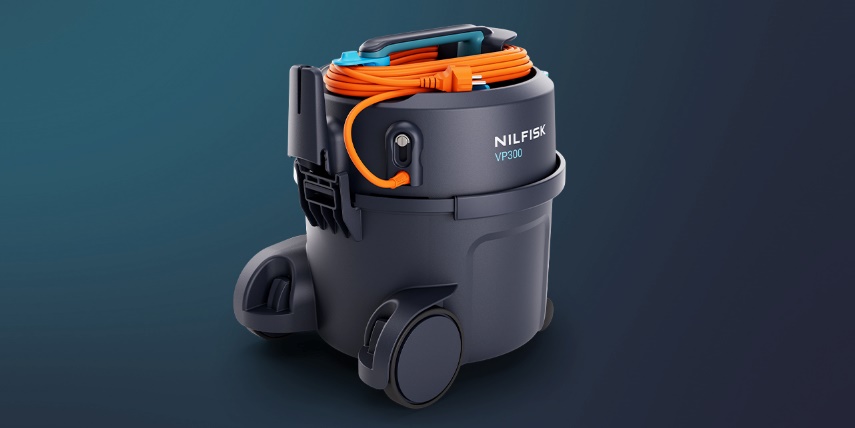 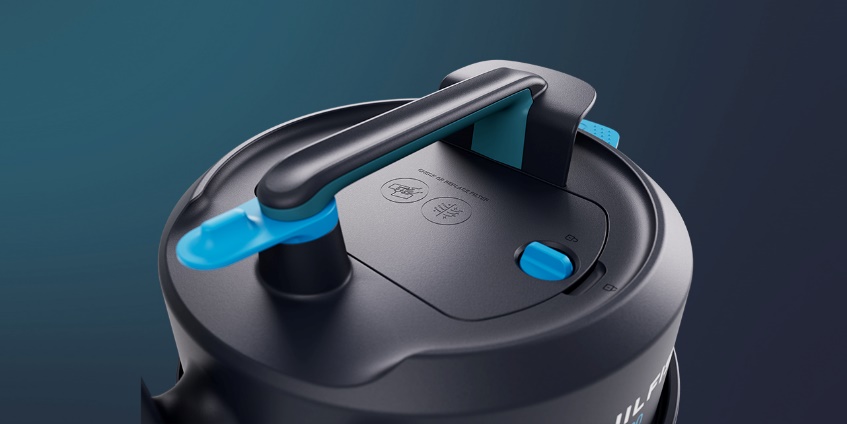 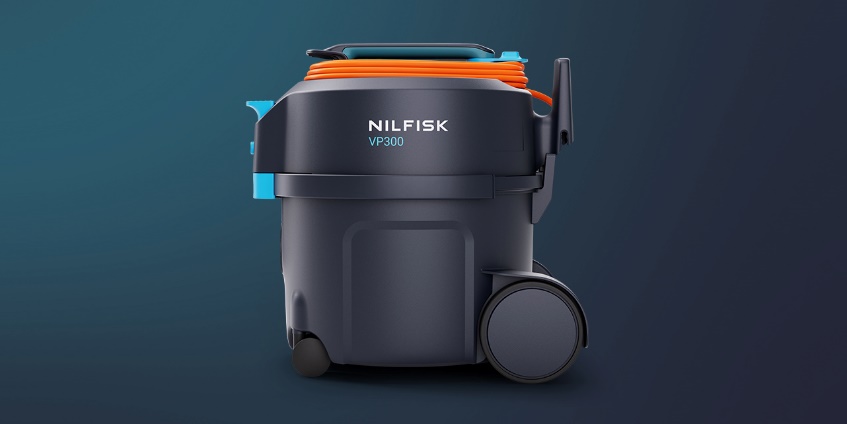 9
KONFIDENSIELT
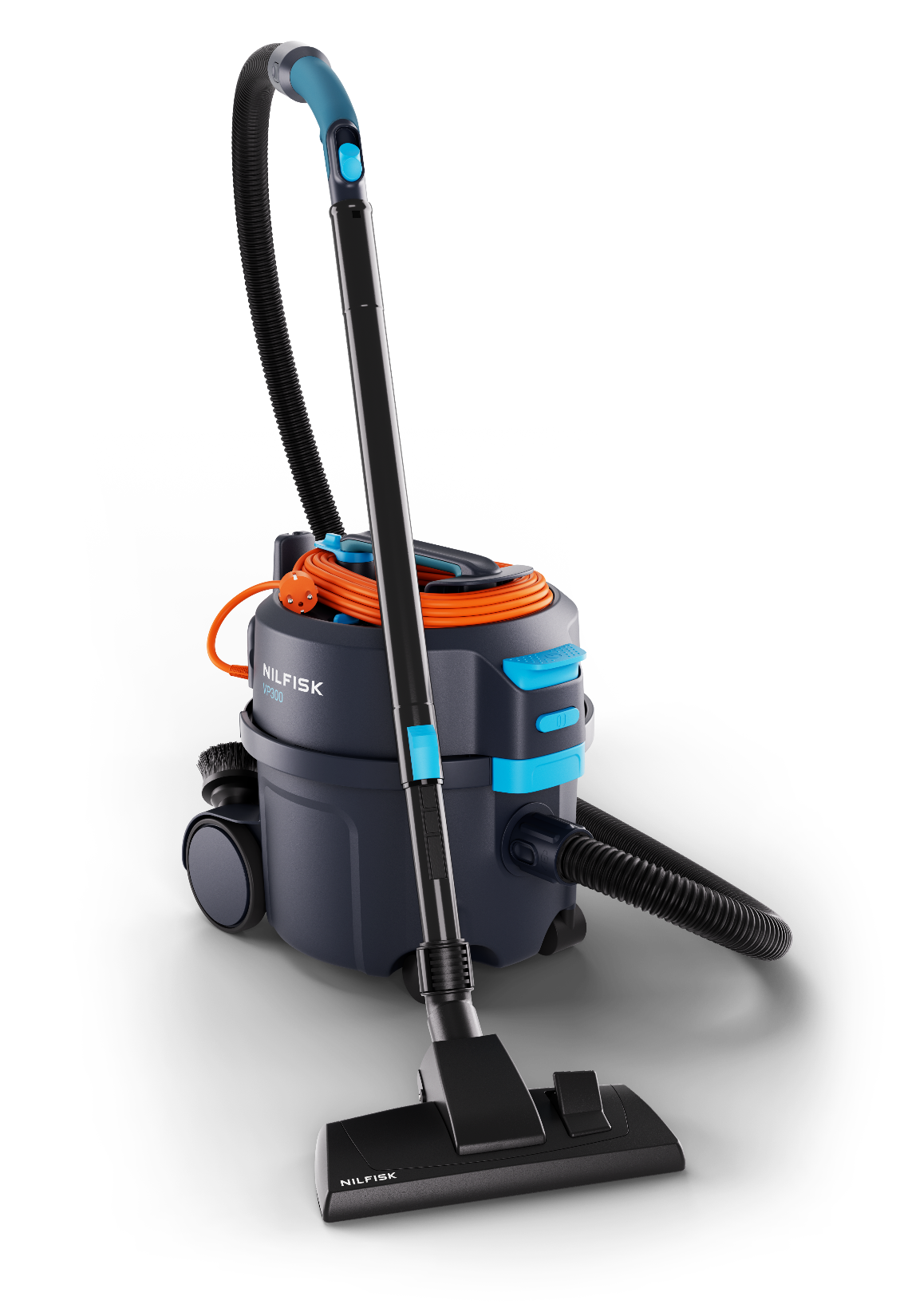 Viktige funksjoner og design
VP300
Nydesignede bøyde ender Forbedret ergonomi, grep og holdbarhet
Ledningsoppbevaring – 3 alternativer
Ny smart EOB-ledningsoppbevaring sikrer oppetid uten virvar
Hurtigutløser for ledning Hurtigutløser for ledning (dreieknapp) gir øyeblikkelig start på arbeidet
Ergonomisk bærehåndtak 
Beholdt mulighet for oppbevaring av rør under «transport»
Avtakbar strømledning*
Verktøyfritt skifte av ledning med holdbar lås for tids- og kostnadsbesparelser
* De fleste VP300, alle VP400
Slitesterk fotbetjent på/av-bryterEnklere og mer ergonomisk å bruke
Parkering av rør
Rask og enkel parkering av rør ved behov
Atkomst til pose og forfilter
Enkel og ergonomisk atkomst til pose og forfilter
Støvposer med høy ytelse
Stort netto posevolum gir lengre arbeidstid
og opprettholdt ytelse
Sertifisert HEPA-filter
Raske, verktøyfrie kontroller og utskiftinger, noe som sikrer optimal luftkvalitet og samtidig sparer tid
Lavt støynivåKraftig rengjøring med en av de mest stillegående støvsugerne
i sin klasse, slik at du kan jobbe uten å forstyrre andre
Kompakt og lett utførelse
Enkel å transportere og gir mindre belastning
10
KONFIDENSIELT
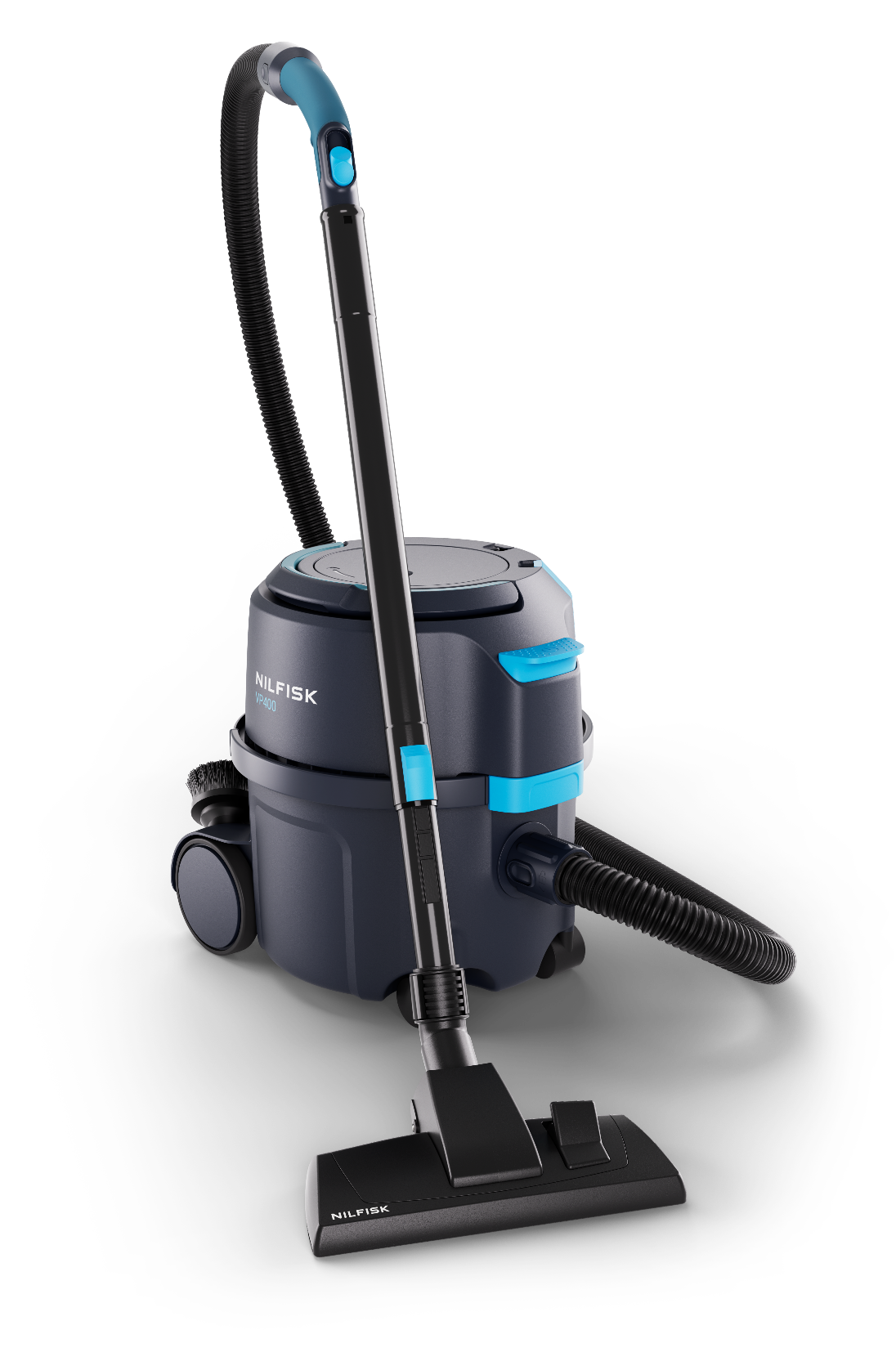 Viktige funksjoner og design
VP400
Nydesignede bøyde ender Forbedret ergonomi, grep og holdbarhet
Pålitelig ledningsopprullingSlitesterkt og enkelt opprullingssystem eliminerer ledningsproblemer
Ergonomisk bærehåndtak 
Ergonomisk håndtak utformet for komfort, og passer også til mindre hender
Avtakbar strømledning*
Verktøyfritt skifte av ledning med holdbar lås for tids- og kostnadsbesparelser
* De fleste VP300, alle VP400
Slitesterk fotbetjent på/av-bryterEnklere og mer ergonomisk å bruke
Parkering av rør
Rask og enkel parkering av rør ved behov
Atkomst til pose og forfilter
Enkel og ergonomisk atkomst til pose og forfilter
Sertifisert HEPA-filter
Raske, verktøyfrie kontroller og utskiftinger, noe som sikrer optimal luftkvalitet og samtidig sparer tid
Støvposer med høy ytelse
Stort netto posevolum gir lengre arbeidstid og opprettholdt ytelse
Lavt støynivåKraftig rengjøring med en av de mest stillegående støvsugerne
i sin klasse, slik at du kan jobbe uten å forstyrre andre
Kompakt og lett utførelse
Enkel å transportere og gir mindre belastning
11
KONFIDENSIELT
Nye oppgraderinger
VP300 og VP400
Enklere å vedlikeholde
Filter; enkel atkomst/ingen verktøy
Avtakbar ledning på de fleste modellene i serien*

Ytelse/effektivitet/holdbarhet
Mer enn 10 % høyere ytelse til tross for 12,5 % lavere energiforbruk
Klassens beste lydnivå – redusert med 3-4 dB
Nytt opprullingssystem som varer gjennom hele støvsugerens levetid**

Forbedret UX/Praktisk
Nye VP300 har samme vekt og størrelse som den gamle
Uthevede berøringspunkter
Ergonomisk formede berøringspunkter (håndtak, bøyd ende, lås)
Flere alternativer for ledningsoppbevaring (tre på VP300)
Hurtigutløser for ledning (VP300; rask oppstart hver dag)
Stor og slitesterk på/av-bryter
Symbol- og illustrasjonsveiledning
Enkel reparasjon/utskifting av slange 

Modernisert design 
Beholder referanse til gammel til tross for ny design og merkeprofilering
Forbedret innpakkingsinnhold (salgsargumenter)

Service-/vedlikeholdssett
Light (5 x poser, 1 x HEPA, 1 x motorfilter)
Plus (20 x poser, 1 x HEPA, 1 x motorfilter
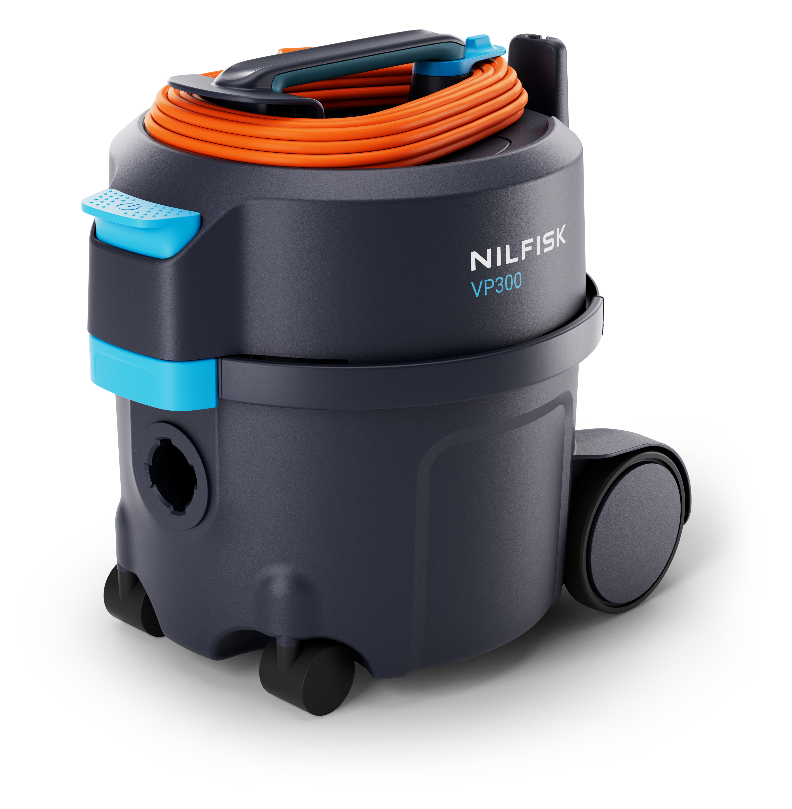 398 mm / 15,66"
395 mm /
15,55"
340 mm / 13,38"
* Alle VP400-modeller, de fleste VP300
** ved «normal bruk»
12
KONFIDENSIELT
4
Tekniske spesifikasjoner
13
KONFIDENSIELT
Sammendrag VP300
Gammel kontra ny (oppgrader farget område)
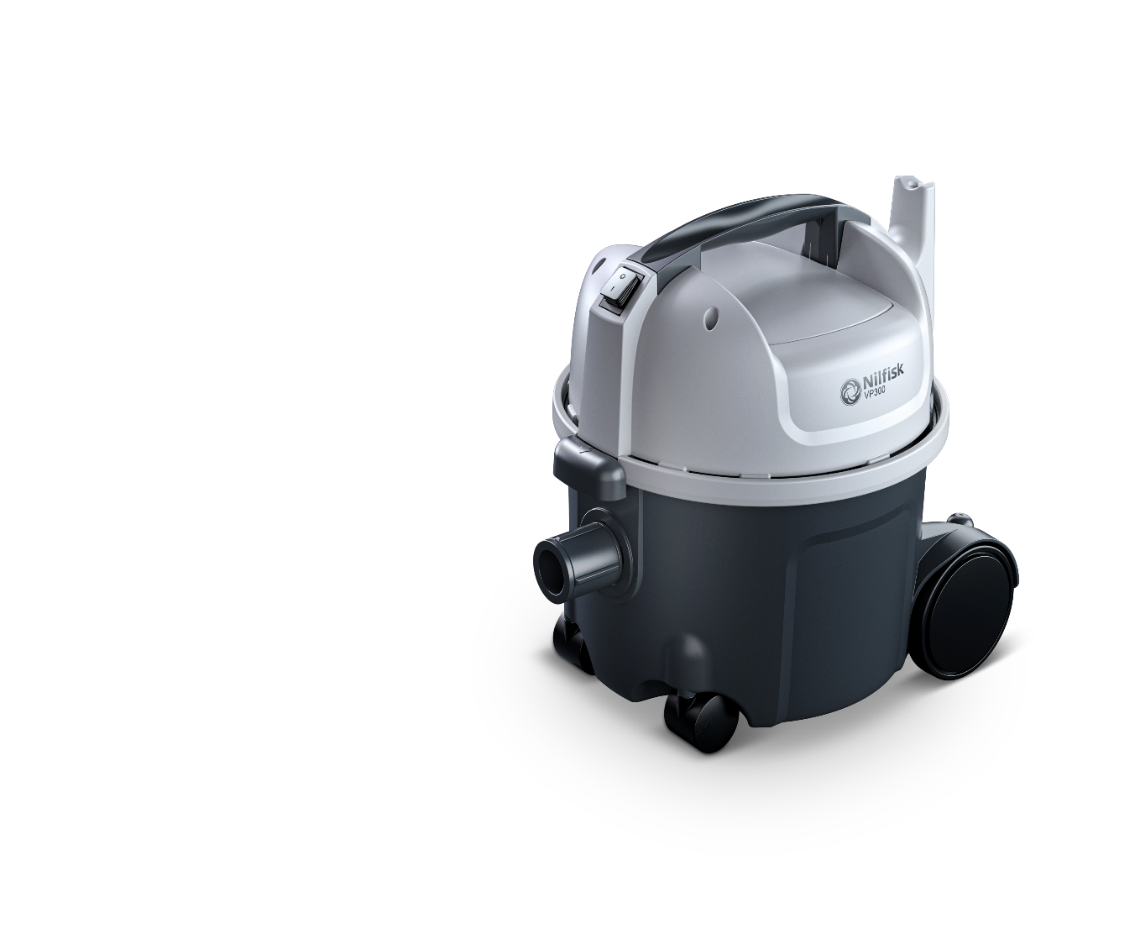 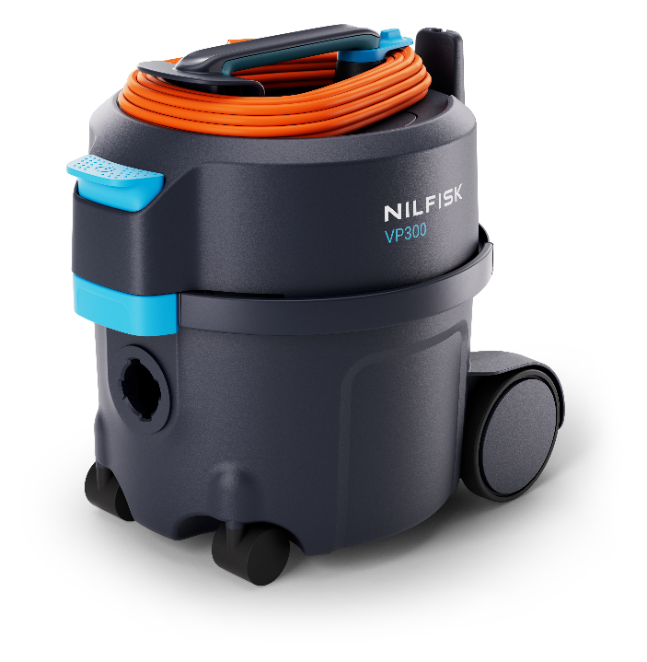 VP300
VP300 (ny)
14
KONFIDENSIELT
Sammendrag VP400
Gammel kontra ny (oppgrader farget område)
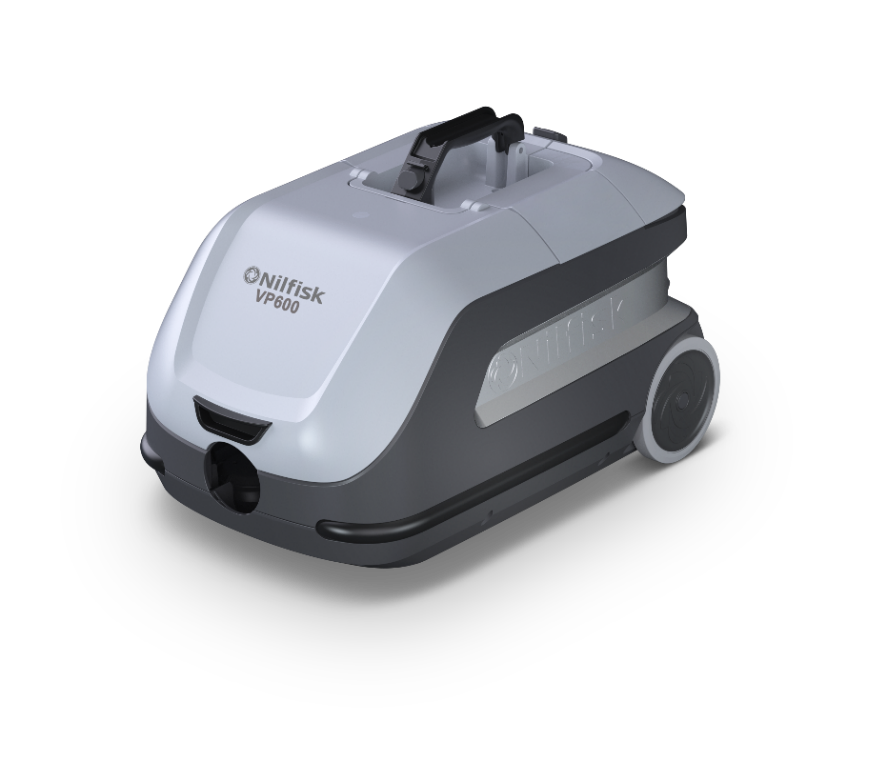 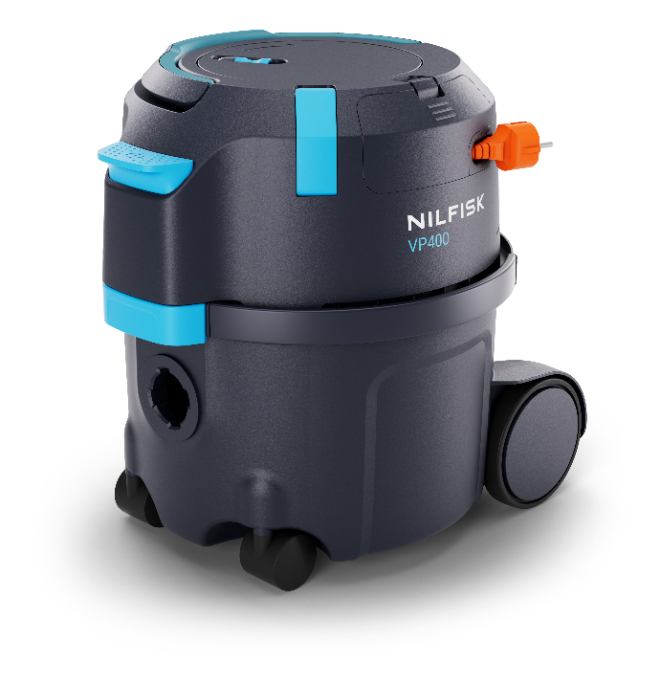 VP600
VP400 (ny)
15
KONFIDENSIELT
Tekniske spesifikasjoner VP300
Tekniske spesifikasjoner for serien
*Modeller produsert som merkevaresamarbeid er ikke med i salgspresentasjonen
16
KONFIDENSIELT
Konfigurasjon VP300
Hvordan er maskinene utstyrt?
*Modeller produsert som merkevaresamarbeid er ikke med i salgspresentasjonen
17
KONFIDENSIELT
Tekniske spesifikasjoner VP400
Tekniske spesifikasjoner for serien
*Modeller produsert som merkevaresamarbeid er ikke med i salgspresentasjonen
18
KONFIDENSIELT
Konfigurasjon VP400
Hvordan er maskinene utstyrt?
*Modeller produsert som merkevaresamarbeid er ikke med i salgspresentasjonen
19
KONFIDENSIELT
Hierarki VP300
Nye globale delenumre*
*Modeller produsert som merkevaresamarbeid er ikke med i salgspresentasjonen
20
KONFIDENSIELT
Hierarki VP400
Nye globale delenumre*
*Modeller produsert som merkevaresamarbeid er ikke med i salgspresentasjonen
21
KONFIDENSIELT